Confidential. For internal use only.
29.03.2022
Business Review - SEE (SEM)
0	0
War caused the biggest migration in modern history
~8,2 mio are currently abroad
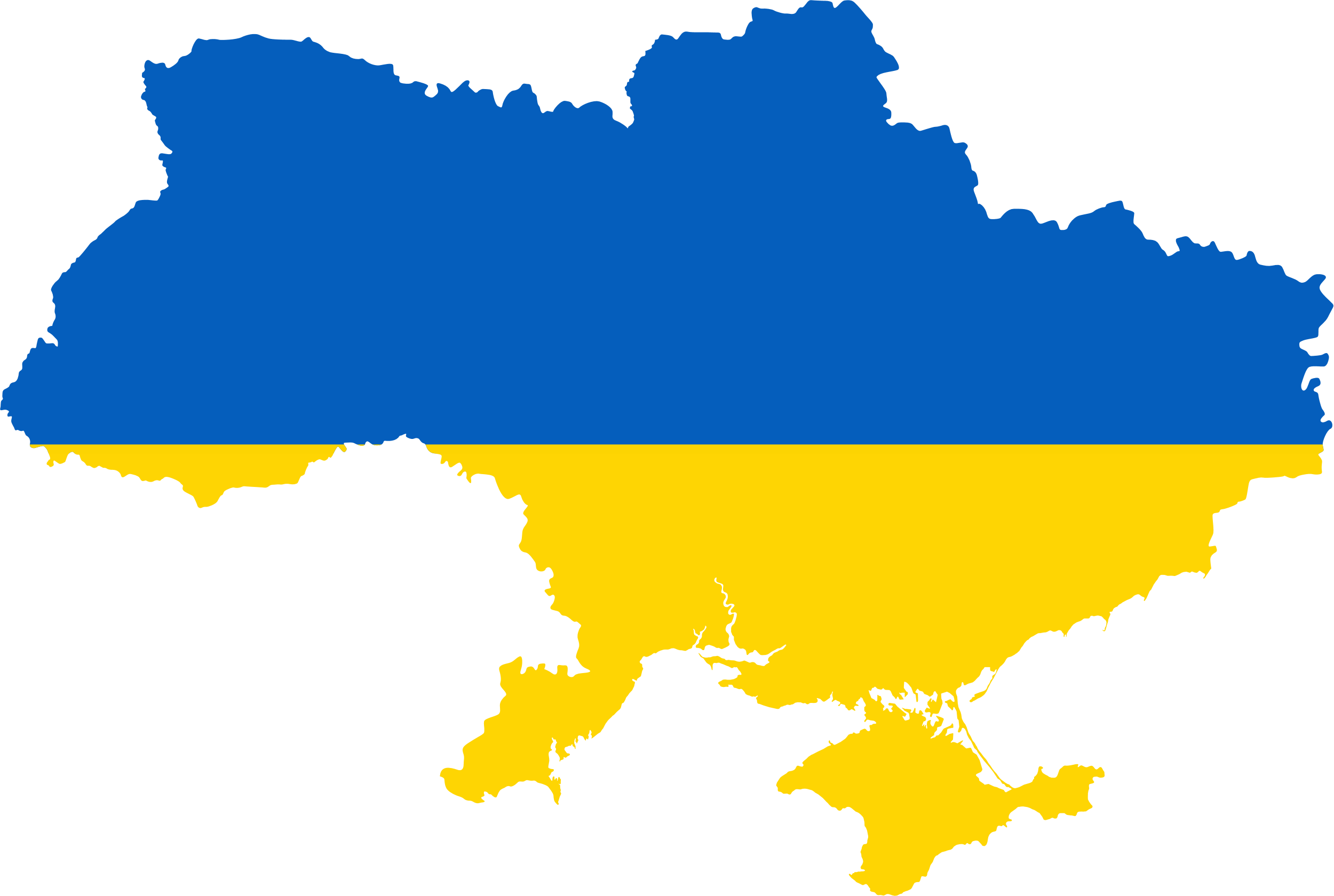 ~5 mio registered as refugees in Europe
75% women with high education and kids
up to 50% have a job
ratio 1 working officially in Ukraine vs 1 refugee (or working) outside the country
41,2 mio before the War
< 65% wish to return back to Ukraine 
> 30% ready to do it the nearest future
~13 mio affected by internal migration
Sources: Ministry of Finance of UkraineUNHCR data portal / Ukraine Refugee SituationIOM survey of the general population in Ukraine w.9
IPSOS consumer barometer w.12
2
Different crises come one after another we have to adapt as we go
queues
Supply chain & Logistics disruption
Regular missile attacks, infrastructure distraction
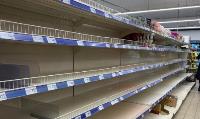 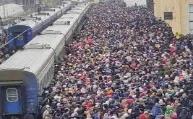 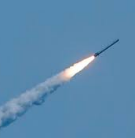 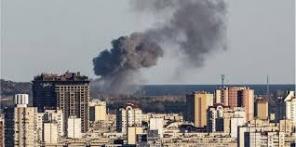 143 bio $ direct losses estimation
700 bio $ total losses
10 regions are heavily impacted
Curfew
Closed sky, seaports
Blocked roads & boarder queues
Risk of Food Crisis
Fuel  &  Energy Crisis, Blackouts
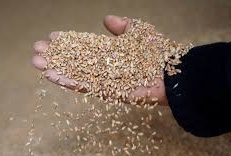 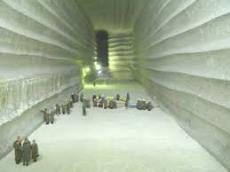 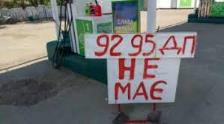 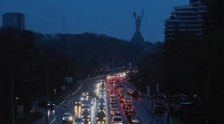 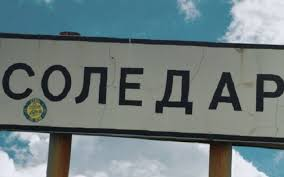 5-20L per car fuel
12 hours per day electricity supply
Grain deal
1 sea tanker = 3 600 car tracks
Consumer Confidence fully depended on Full scale war phasesreaching highest ever with believe in our victory & territories liberation
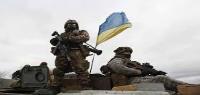 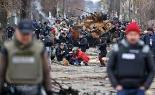 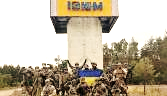 Stabilization and Kharkiv region liberation
Anticipation of Counteroffensive
Liberation of North
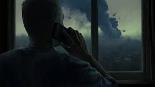 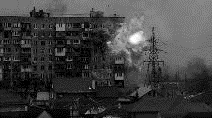 Invasion
24.02.2022
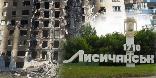 Massive missile attacks and blackouts
Doubts and defeats
Before Invasion
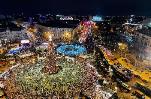 Sources:National pole (omnibus) by InfoSapiens
But blackouts didn’t break our spirit: majority of Ukrainians are staying at home  and believe in economy recovery after the war
Perception of war influence on UA 
economics future
Relocation intention due to blackout
65% are not going to leave their home
Sources: National pole by Gradus 12th wave
Majority of big FMCG companies kept paying to employees in full ensuring additional support
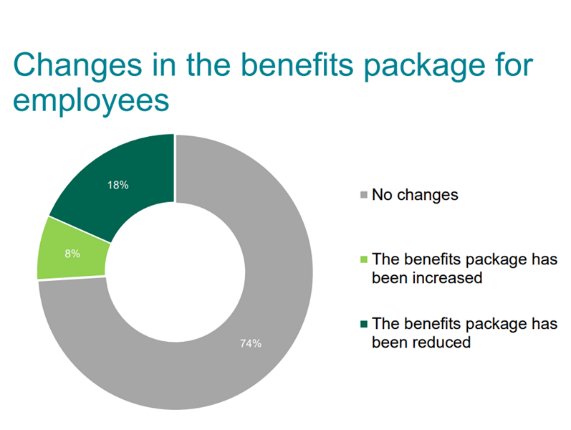 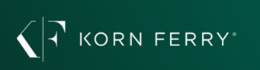 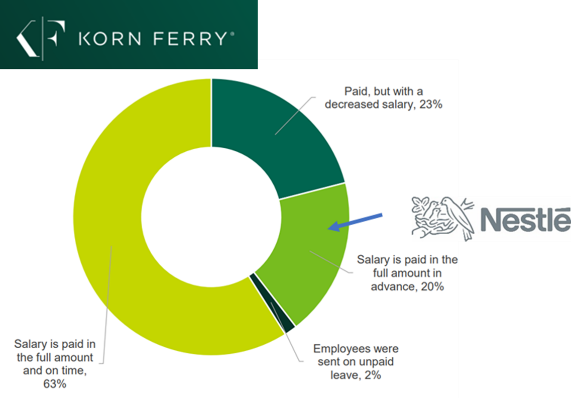 Changes in Salary 
payment
Changes in the benefits package of employees
Local small and medium business had to respond to business activity reduction reviewing number of people and salaries
Still demonstrating strong ability to adapt:
58% companies changed or adapted service/product to new reality
50% are looking for customers outside Ukraine and 30% are already exporting goods and services
Source: UA Business Global study September 2022 (data comparing to pre-war period)
Ukraine: Macro Environment
GDP Growth Rate
Inflation Rate
Unemployment Rate
UAH Devaluation vs USD
Source: UkrStat; CITI, Treasury department
8
30/05/23
SEE Business Review  H1 – March 2023
Re-defined playbook of the Leadership priorities for Nestlé Ukraine
Focus on Physical, Financial and Mental safety
Support Ukraine & Ukrainians 
Be a Force for Good
Keep business continuity, Safeguard Assets
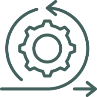 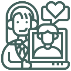 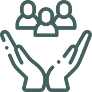 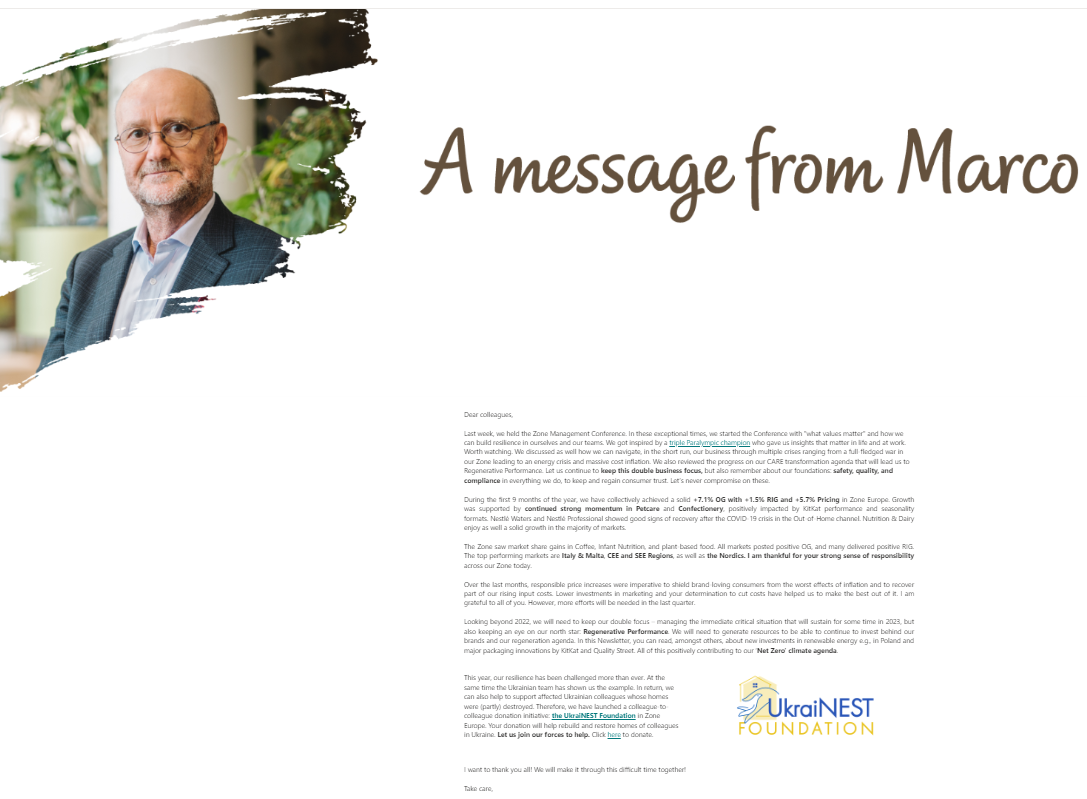 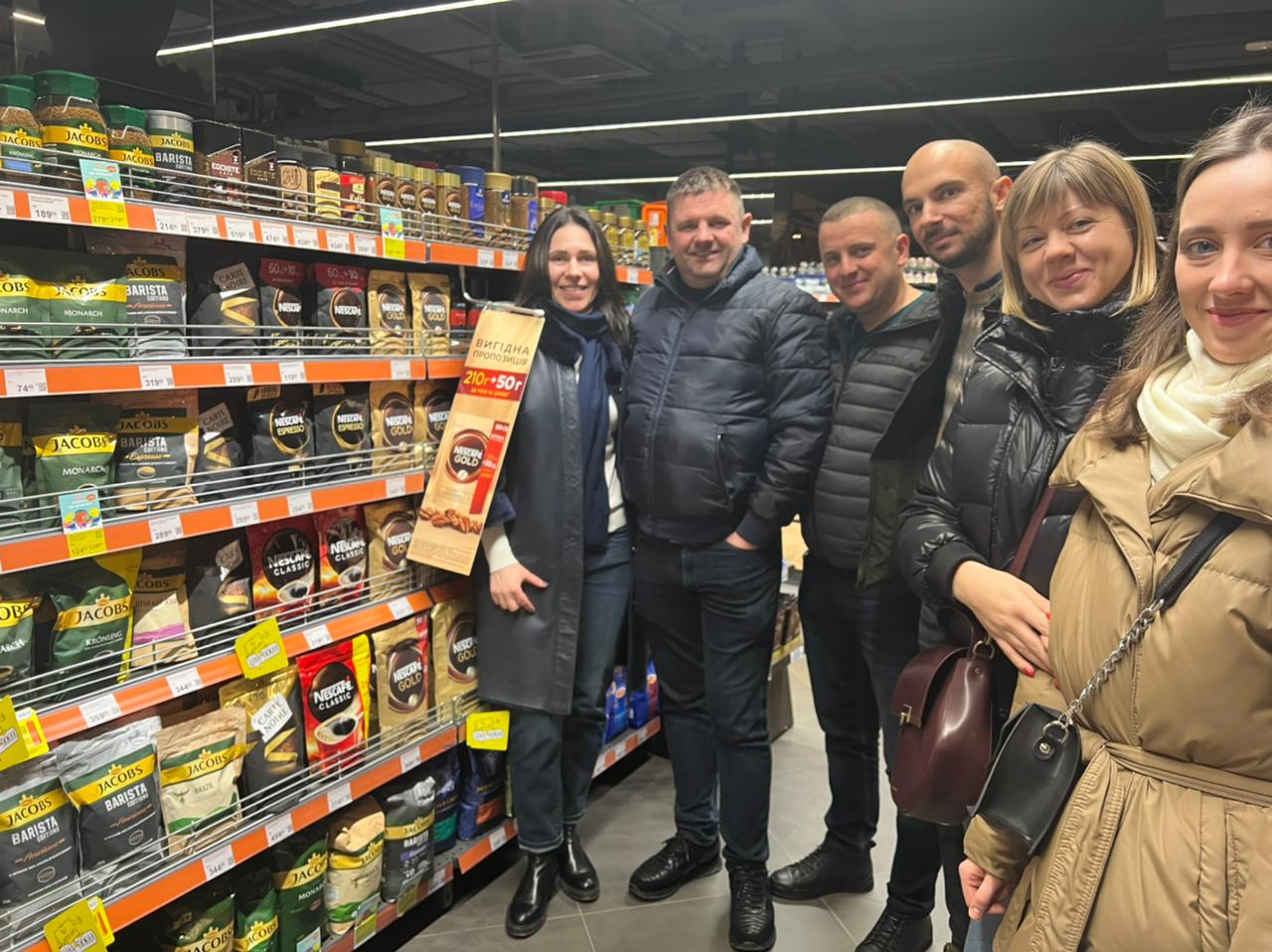 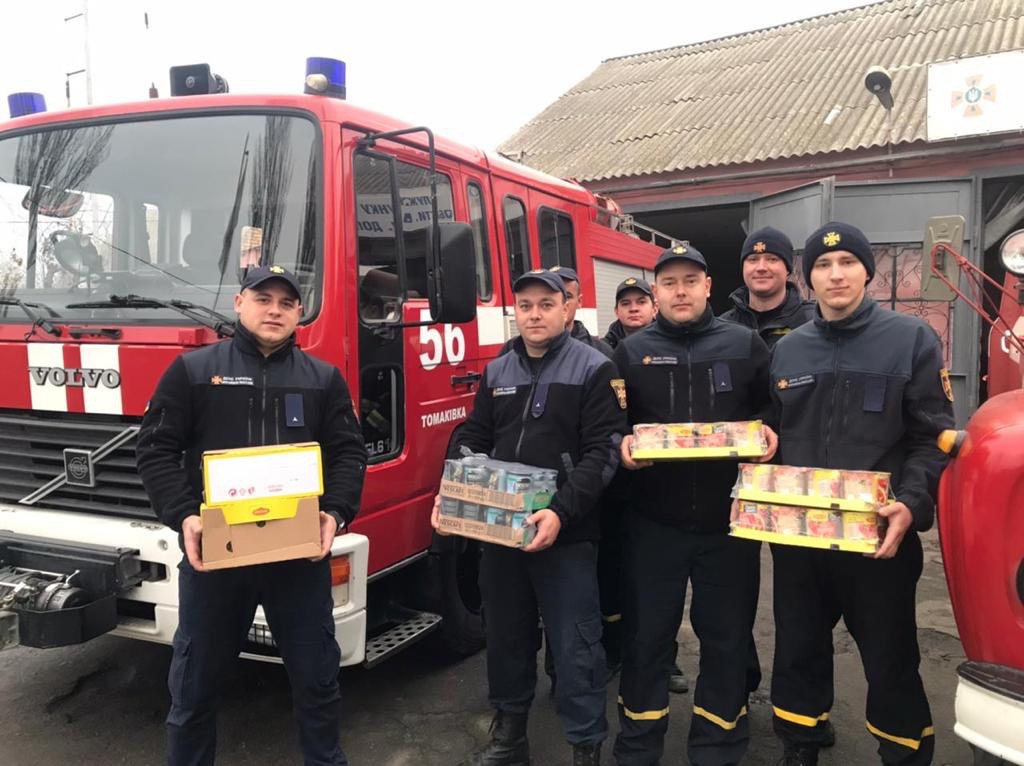 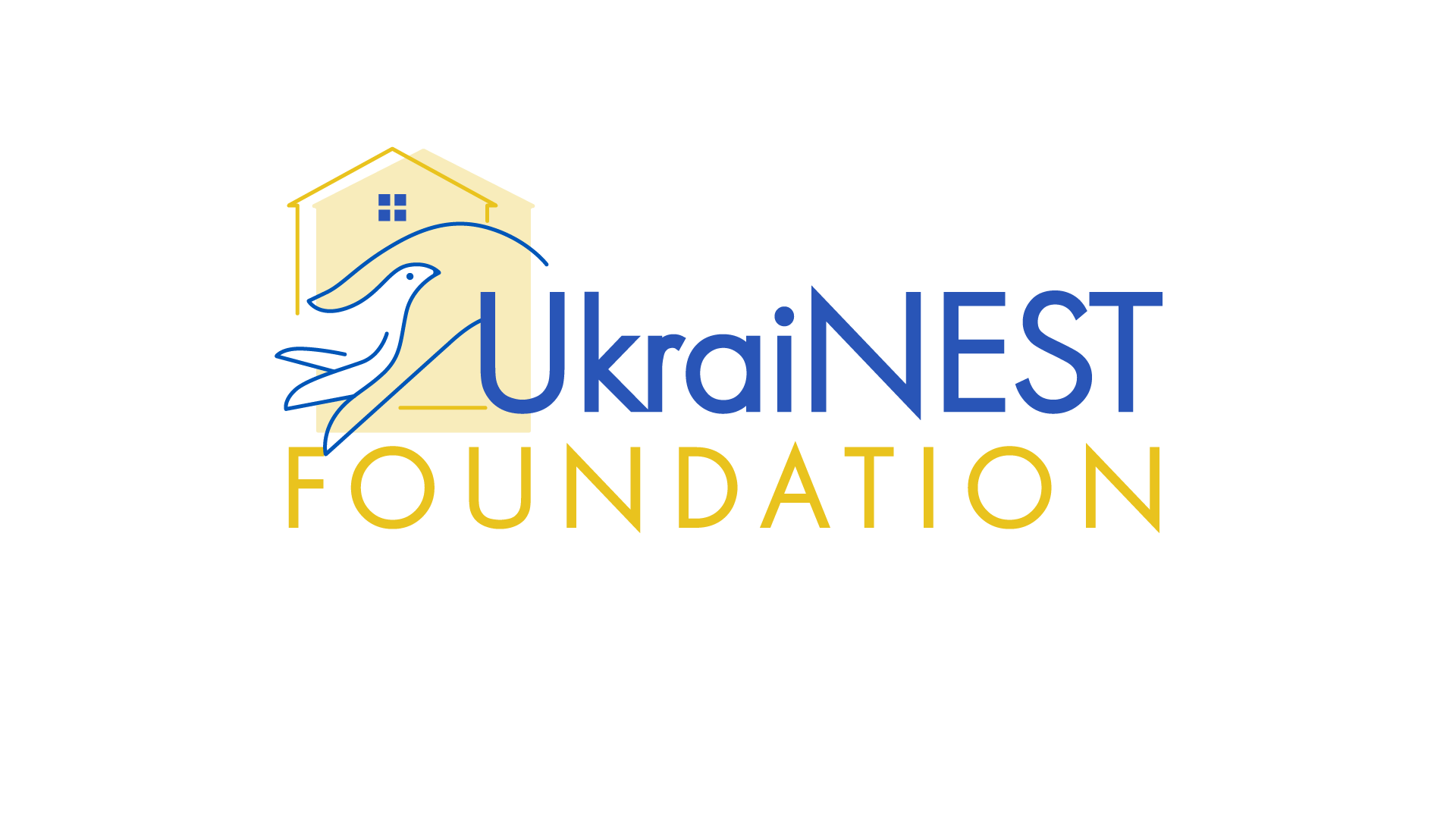 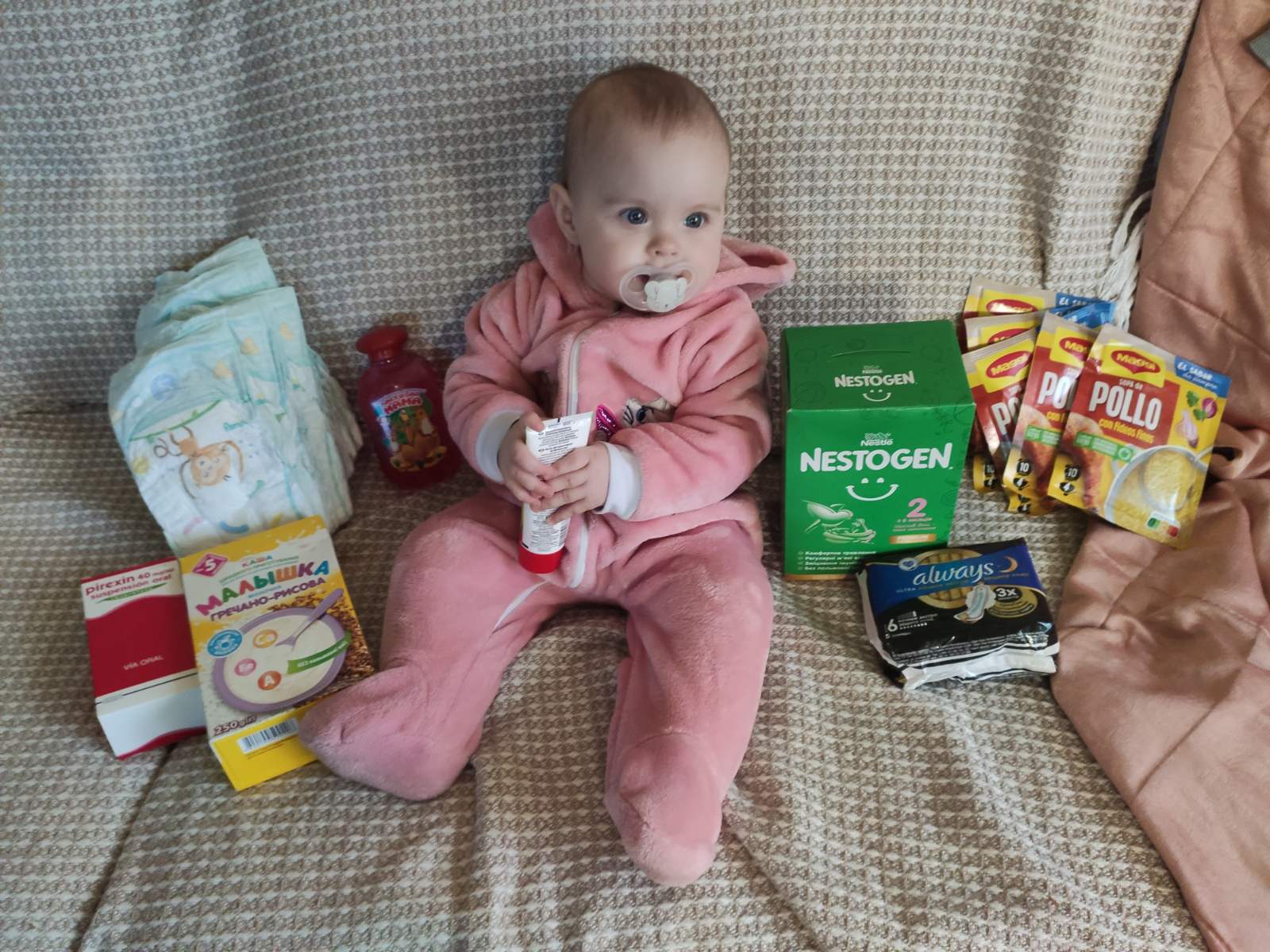 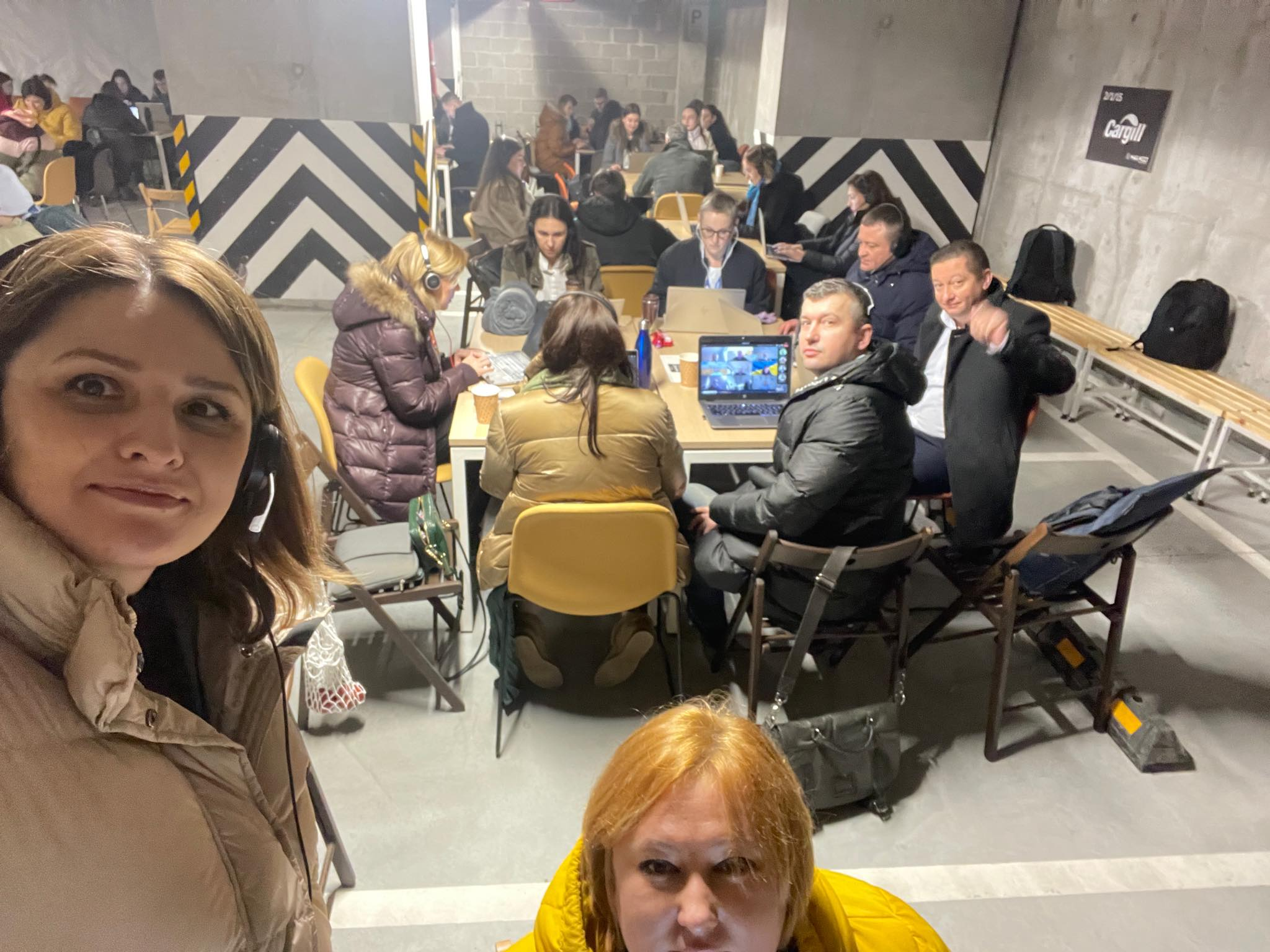 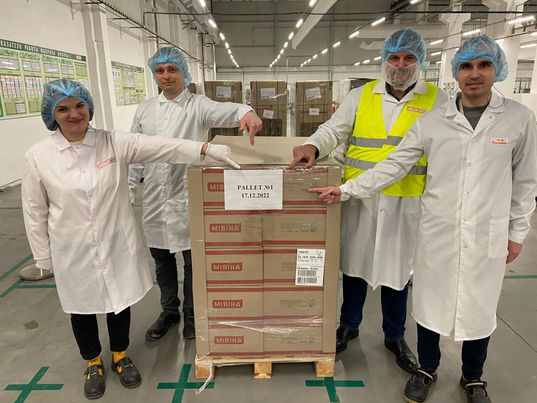 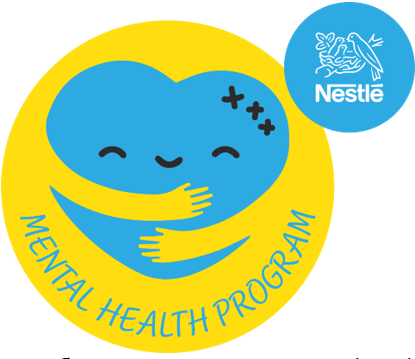 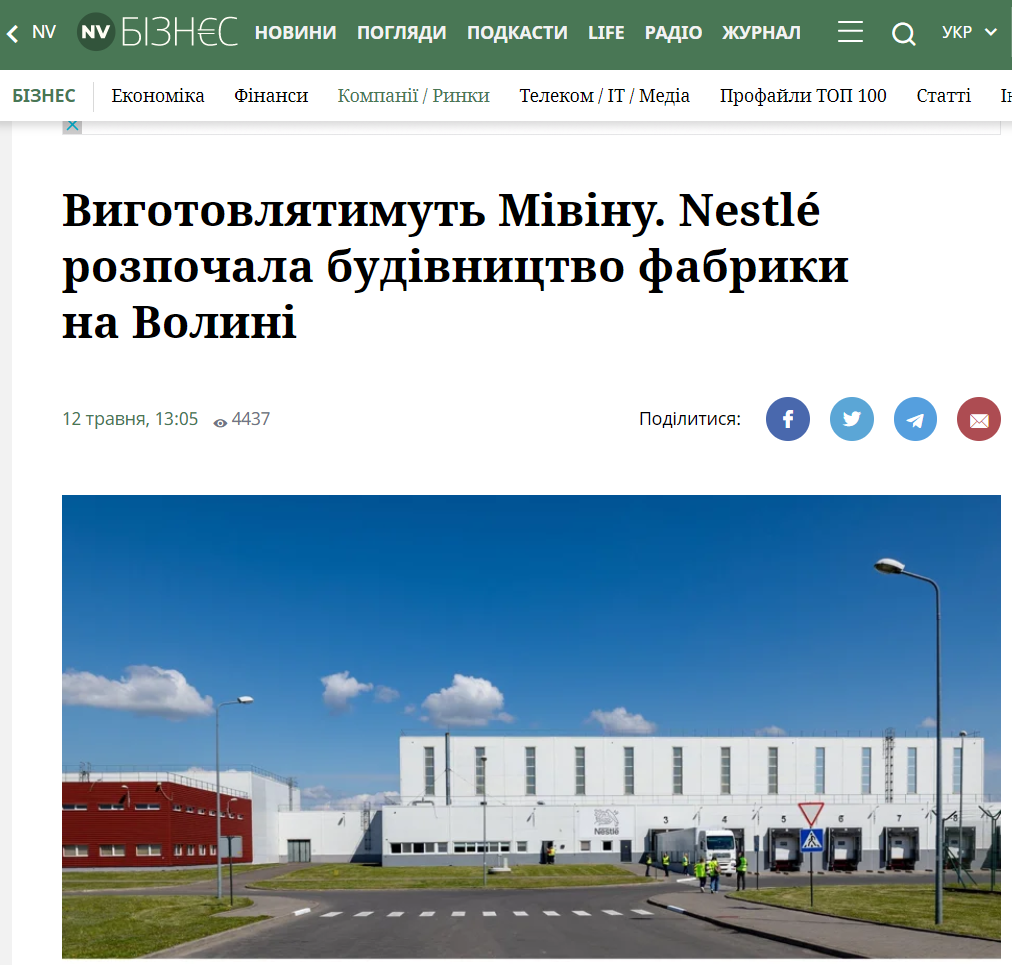 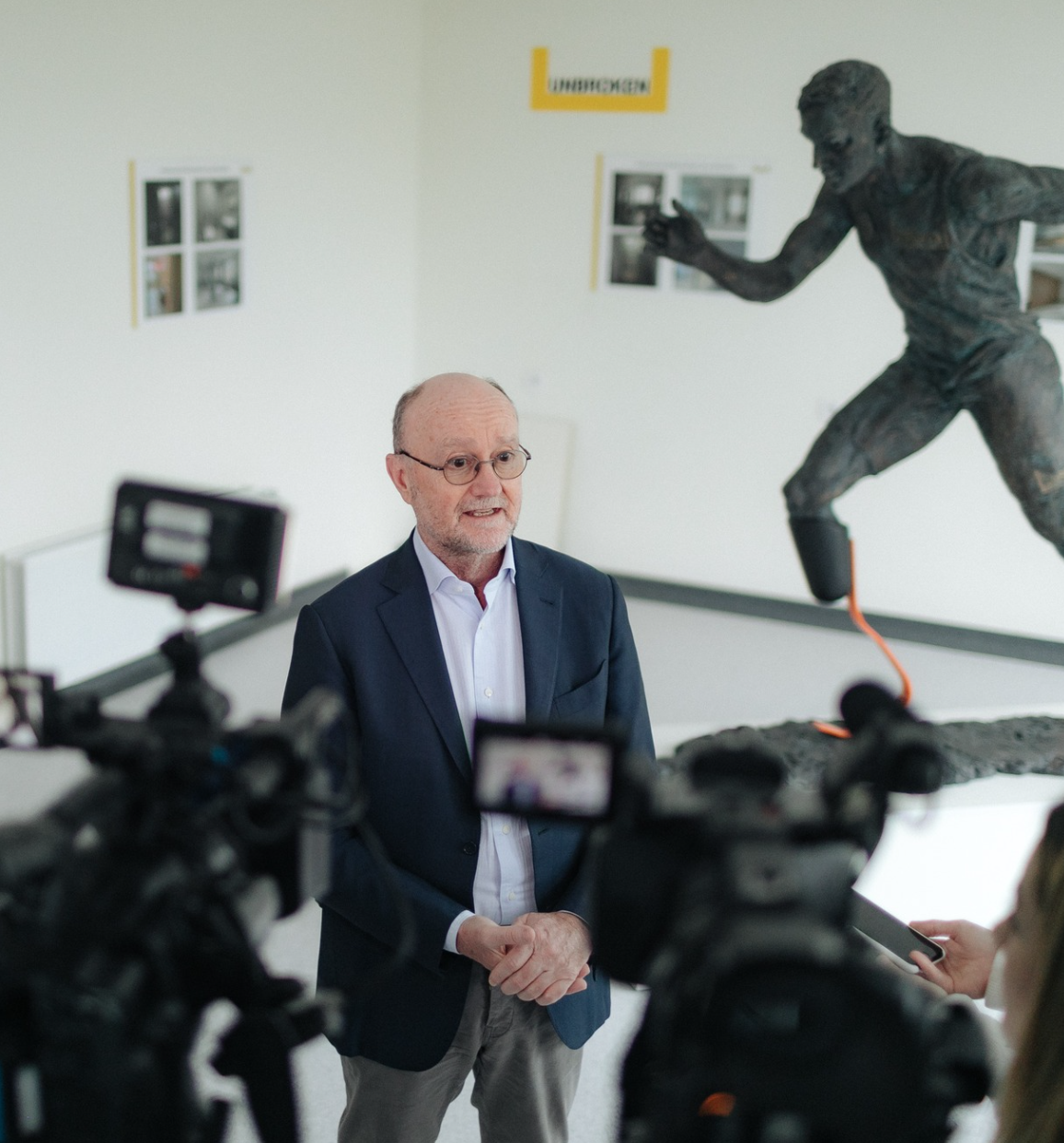 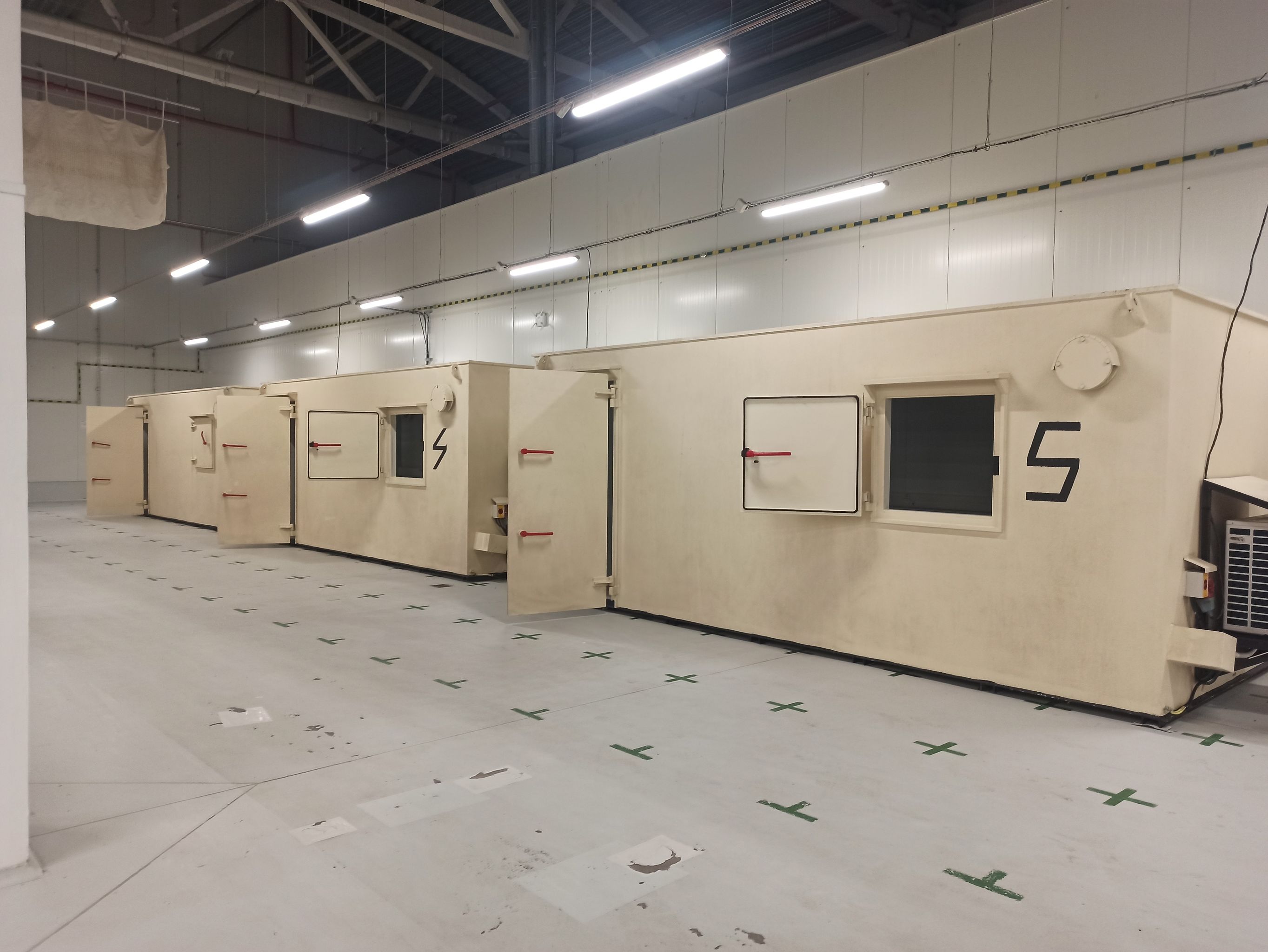 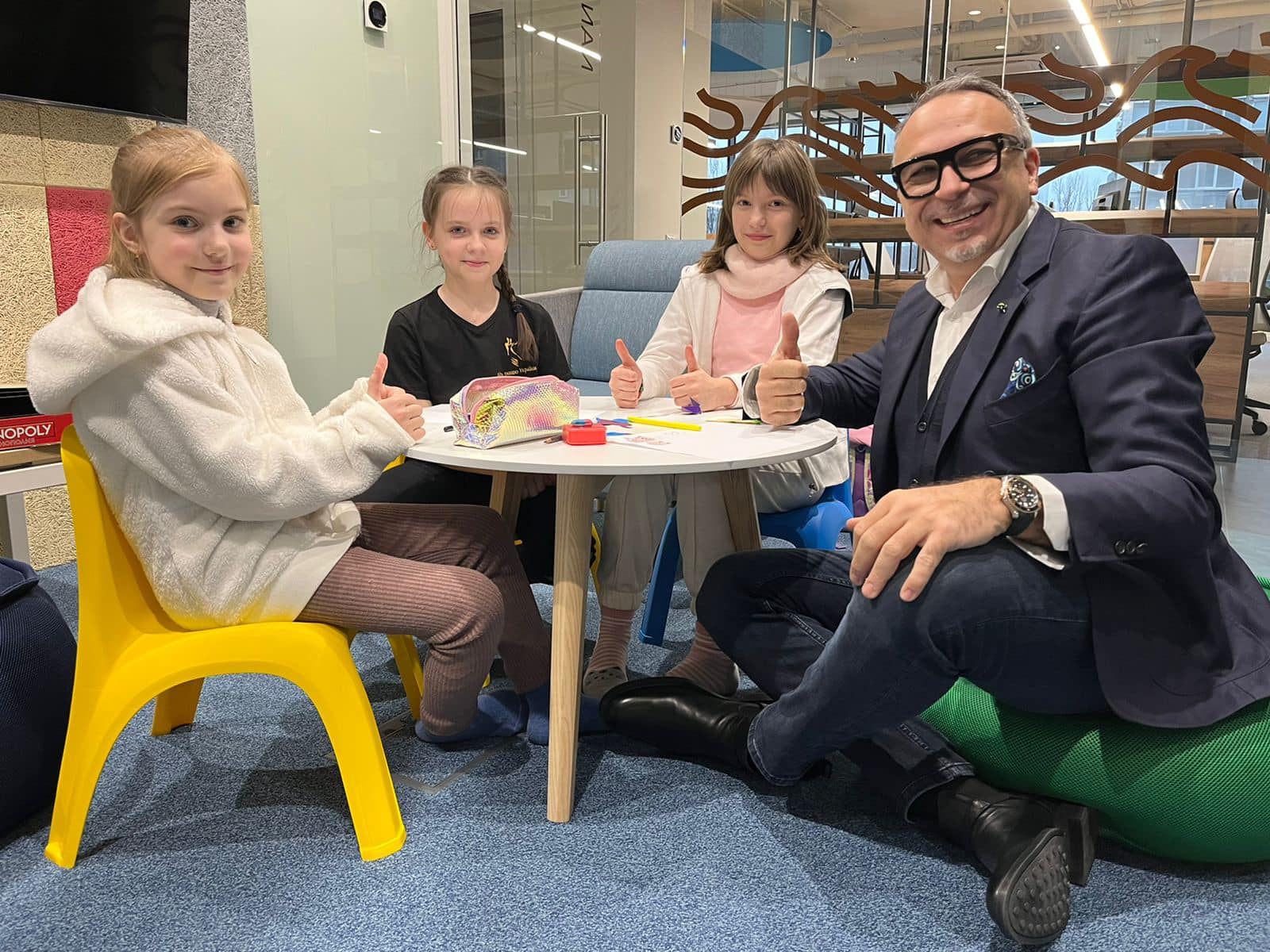 War makes us better
Daring leaders
Bravery  
                           Resilience 
                      Focusing
                 Creativity  
             Adaptiveness
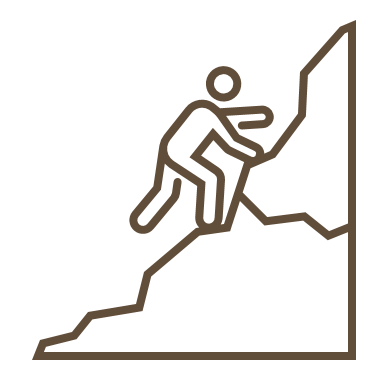 Caring of people
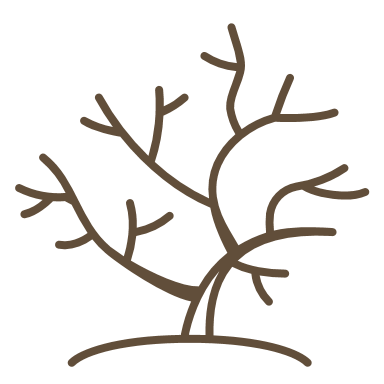 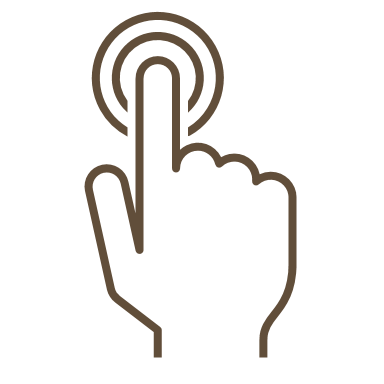 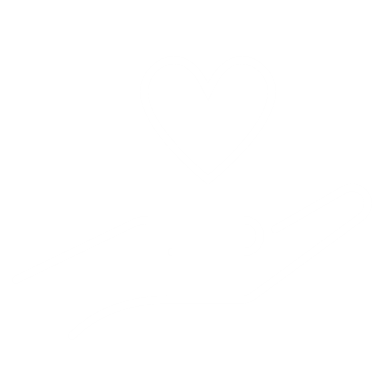 Physical Safety
I am safe

Financial Safety
This meets my needs

Mental health
How are you?
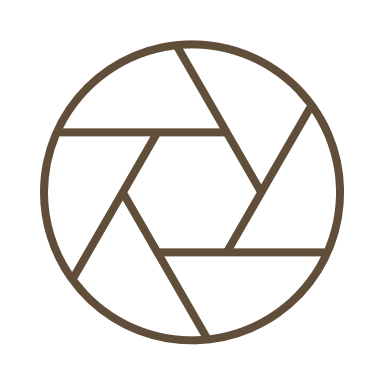 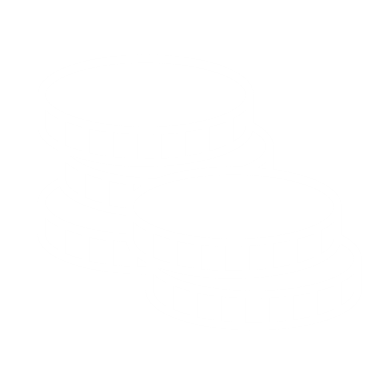 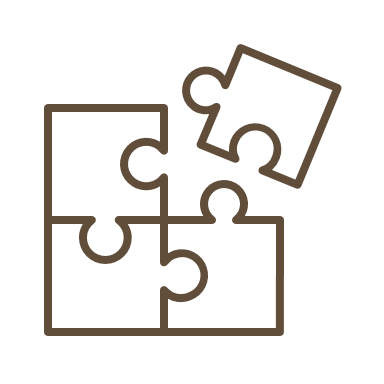 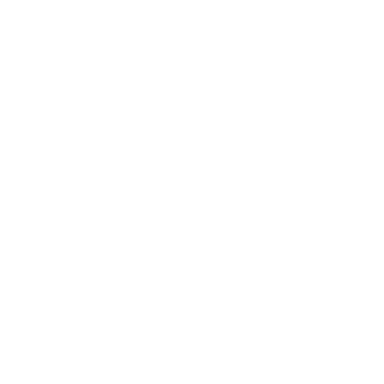 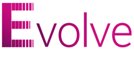